IIP LAB
IIP LAB SEMINAR
Inpyo-Hong
IIP LAB
Current Work
신경치료 Detection

적대적공격 & 완전동형암호화
2
IIP LAB
Index
Object Detection concept

Experimental model choice

Current progress
3
IIP LAB
Object Detection
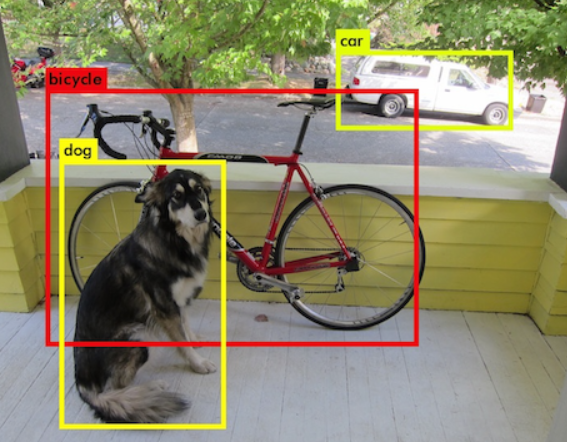 Classification + Localization
4
IIP LAB
Object Detection
One-stage detector
SSD(2016)
Yolo v5
(2020)
Yolo v7
(2022)
Retina-Net
(2017)
EfficientDet
(2020)
Yolo(2016)
Alex
Net
Two-stage detector
(2012)
Faster RCNN(2015)
Fast RCNN(2015)
RCNN(2014)
Cascade-RCNN
(2017)
SPPNet(2014)
5
IIP LAB
Stage Detector
2-Stage Detector: 물체의 Localization과 Classification을 순차적으로 처리




1-Stage Detector: 물체의 Localization과 Classification을 동시에 처리
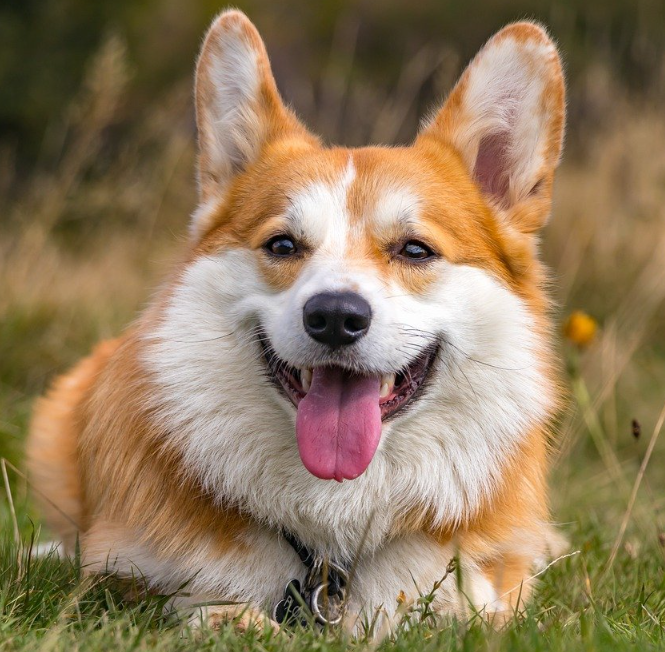 Region Proposal
Feature
Extractor
Localization
Classification
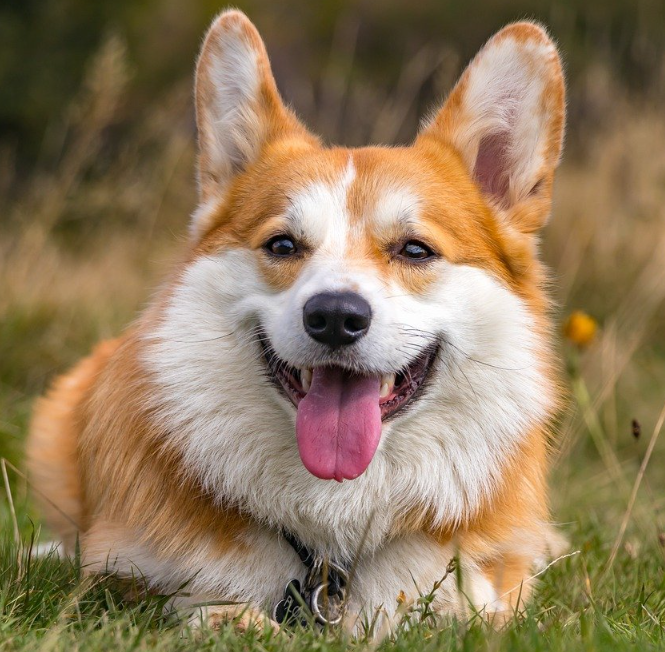 FeatureExtractor
Localization + Classification
6
IIP LAB
2-Stage Detector
Ex. Faster R-CNN
Classification
RoI 
Pooling
FC
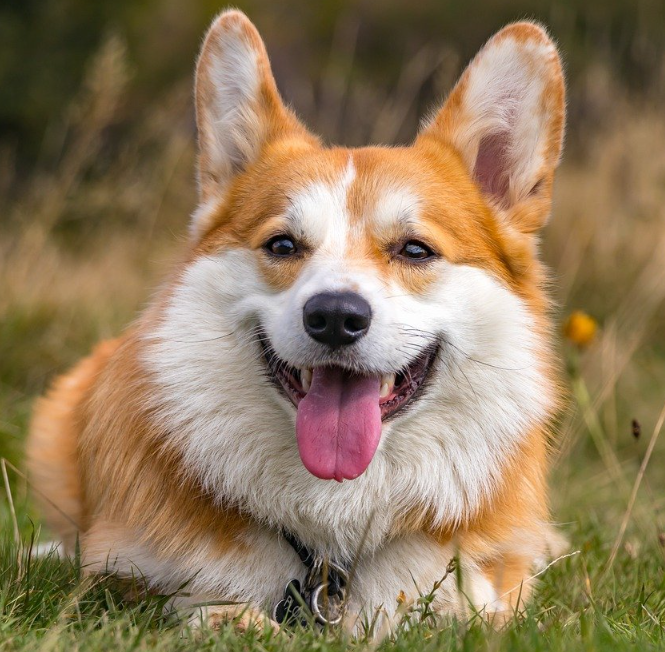 CNN
Regressor
Softmax
Region Proposal
 Network (RPN)
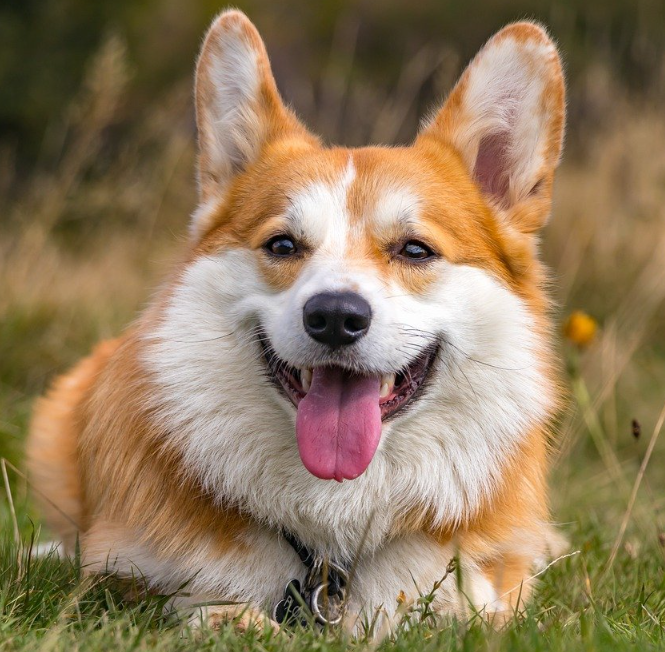 Localization
7
IIP LAB
2-Stage Detector
장점1) 높은 분류 성능

단점1) 낮은 속도 (∵ 2,000번의 RoI 연산)2) End-to-End 학습 X (∵ 각 모듈(ex.CNN, Regressor)이 분리)
8
IIP LAB
1-Stage Detector
Ex. YOLO
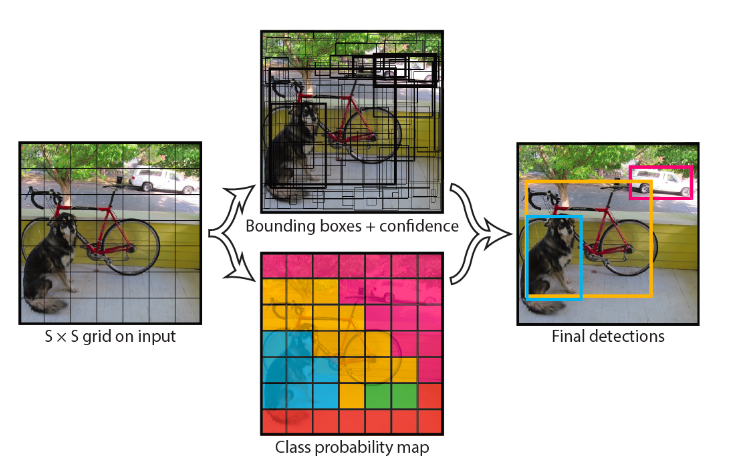 Grid별 classification과 bbox regression 동시에 진행
9
IIP LAB
1-Stage Detector
장점1) 빠른 속도 (Real-Time 성능  실시간 객체 탐지 가능)2) End-to-End 학습 가능, 코드의 문서화  사용 용이3) 기존 YOLO의 경우 성능 저하 문제 발생      YOLO v7(2022)에서 기존 SOTA모델보다 빠르고 높은 성능 달성
10
IIP LAB
Experimental model choice
Faster R-CNN (2015)  - 2 stage detector

Retinanet-152 (2017)  - 1 stage detector

Yolo v5 (2020) - 1 stage detector

Yolo v7 (2022) - 1 stage detector
11
IIP LAB
Current Progress & Future Work
모델 Parameter 크기별로 실험  YOLO v5 X-large모델에서 가장 높은 성능 달성
mAP@.5:.95 : 0.471  기존 YOLO v5x 대비 준수한 성능 (0.507)
추후 학습 조건 변경 후 YOLO v5 추가 실험 예정 (Ex. Transform, Optimizer변경)
12
IIP LAB
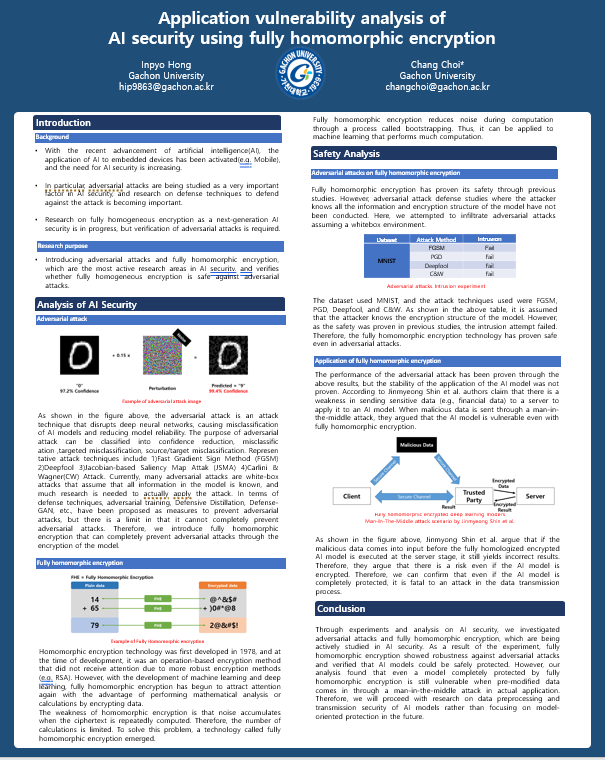 Adversarial attack & Homomorphic Encryption
Title: Application vulnerability analysis of AI security using fully homomorphic encryption
Composition:1)최근 AI보안에 화두가 되고 있는 적대적공격과                   완전동형암호화에 대해 소개2) 완전동형암호화가 적대적 공격에 견고한지 검증3) 완전동형암호화의 취약성 분석4) 모델 자체 보안 뿐 아니라 데이터 전처리 시   적대적 공격도 고려해야함을 제시
13
IIP LAB
Thank you
14